Welcome to Steinmetz College Prep!!
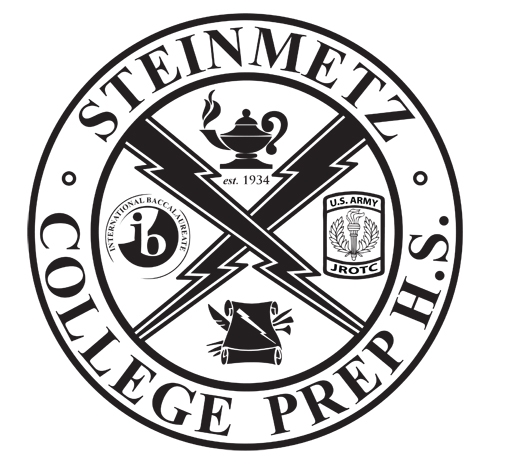 Get EXCITED…
You are now a Steinmetz
STREAK!!!
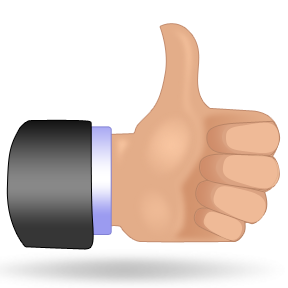 Let’s Get to Know Each Other…
It’s time for Get to Know You Bingo!
Welcome Message from…
Helpful Resources
Service Learning Hours
40 hrs
Ten hours are required per year.
 40 Project Based hours
What is the Steinmetz Uniform?
Steinmetz-shirt or sweatshirt
Allowed to wear a white, gray, or black shirt underneath your uniform shirt
Plain shoes
Pants, shorts, or skirts must be solid black, dark blue, or khaki
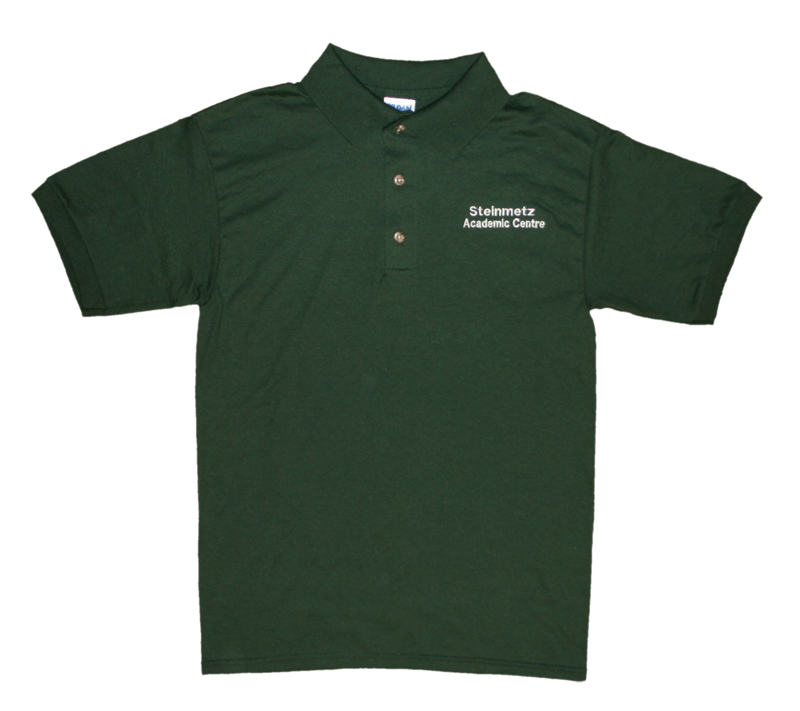 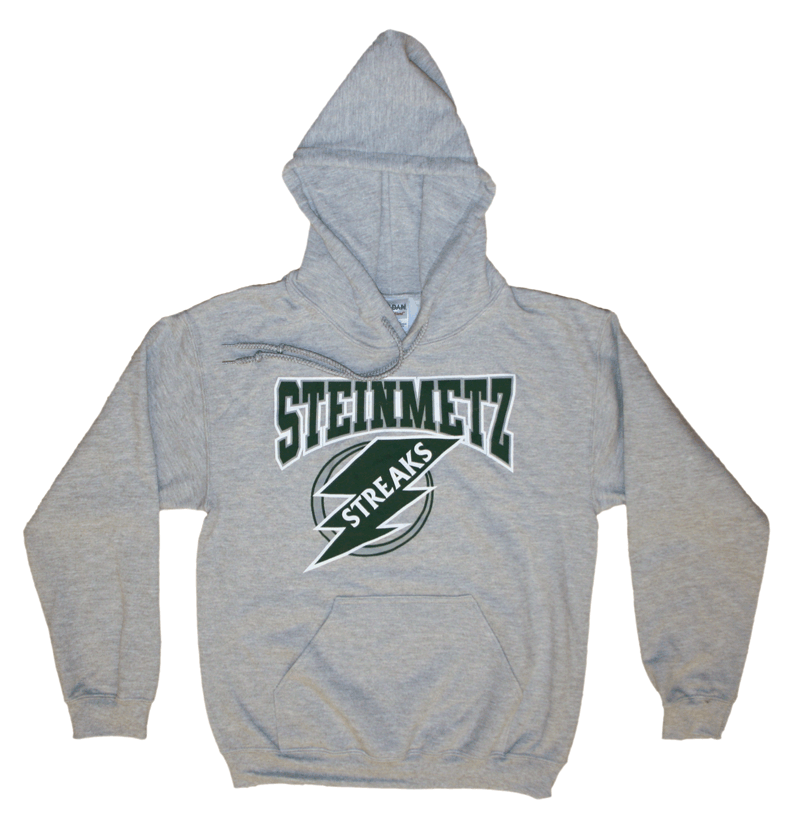 Looking Good in your Steinmetz Gear!
Steinmetz Uniform
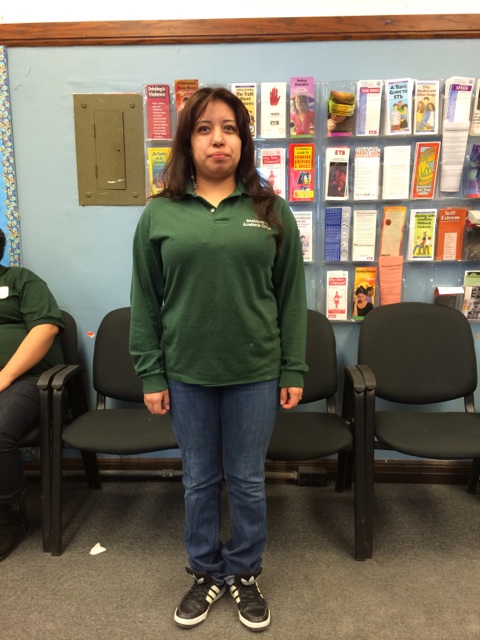 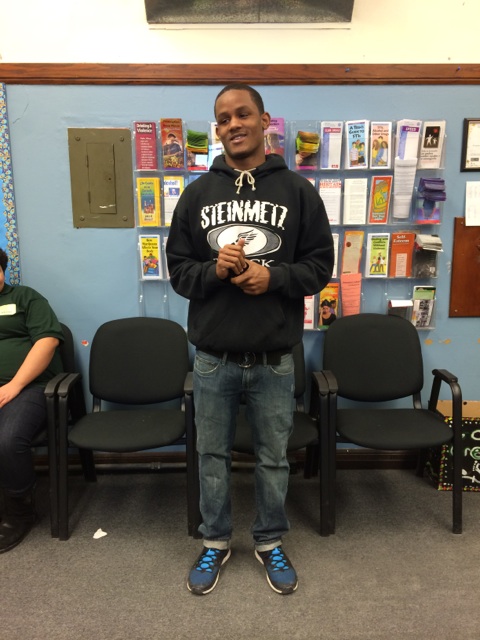 What NOT to wear
Much Better!
Help!!!  If you need any help, go see your School Counselor!
What can my school counselor do?
Anything!  If we can’t help then we will redirect you to someone who can.
Academics
Future Planning
College Help
Having a bad day

School Counselors are assigned by Division
Check the sheet inside your packet to look up your School Counselor 

When do I see my School Counselor?
Stop by the Counseling Office, Room 108, during your lunch period or by a scheduled appointment
Counselors
Graduation Requirements
4 years of English
3 years of Math
3 years of Science
3 years of a Social Science
1 year of Art
2 years of a same Foreign Language
1 year of Music 
2 years of Gym/JROTC (4)
3 electives
2 years of a CTE

Non-credit requirements (tests)
40 Service Learning Hours
ACT/Work Keys during the Junior Year
Consumer Education
Public Law (Constitution)
Driver Education
24
credits
Student Portal
www.steinmetzac.com
Student Portal
Discipline
Dr. Frierson, Dean
Room 118
I think I still need some additional support…
Tour Time!
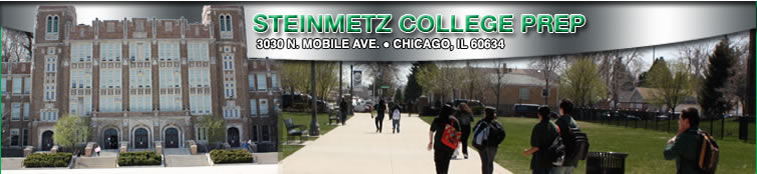